Chapter 4-1
Sound
Physical Science Sound
What causes sound?
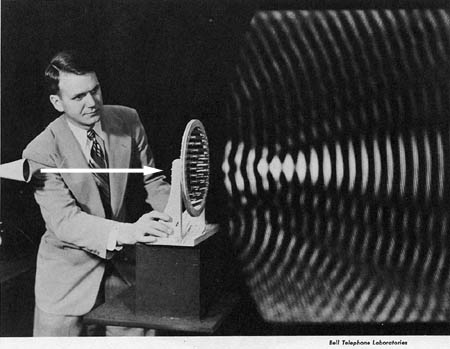 Every sound is produced by an object that vibrates.

Sound waves are longitudinal waves
Sound
Longitudinal Waves –made of compressions and rarefactions.
Speaker
Sound
Sound waves can travel through any type of matter⎯solid, liquid, or gas.

Most is through air
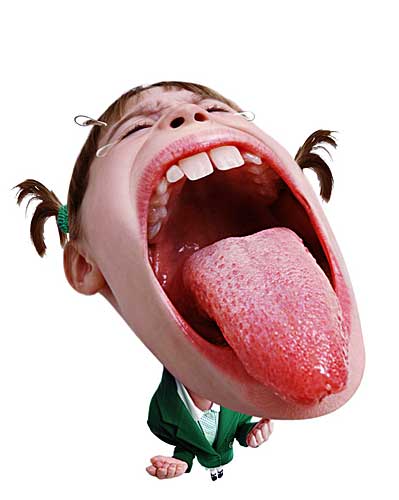 Sound
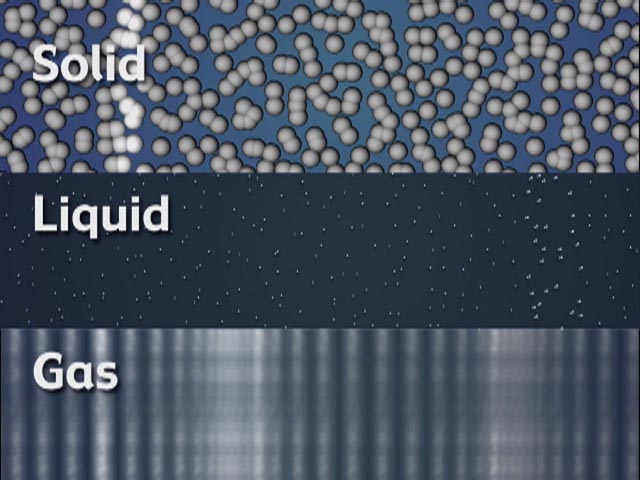 Matter that a wave travels through is called a medium

Cannot travel through empty space
Sound:
Speed of Sound – 340 m/s or 760 mi/hr

In Air

Sonic BOOM! (Monkey See)
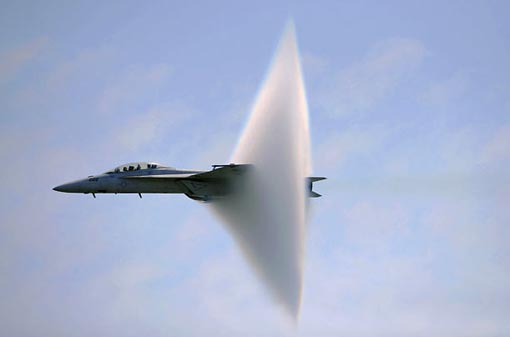 Sound
Sound depends on the substance the medium is made of
Sound
Slow – gas
Medium – liquid
Fast – solid

Depends on spacing of molecules
Sound and Temperature
Increase Temperature

Increase molecule movement

Increase Speed of Sound
Wavelength
Distance between a point on an wave and the nearest point just like it
Frequency
Number of waves that pass a given point in one second

SI unit – Hertz (Hz)

More vibration = higher frequency
Sound Speed
Sound Speed - Doesn’t depend on loudness of sound

Loud  and soft sounds travel through a medium at same speed
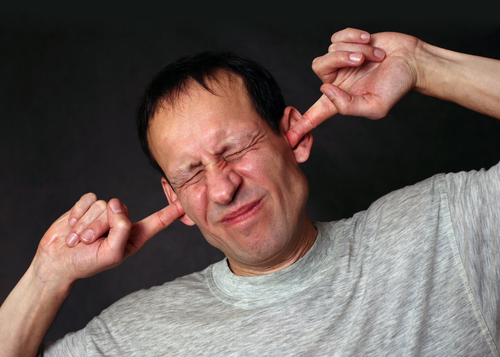 Intensity and Loudness
The amount of energy a wave carries corresponds to its amplitude.
Intensity
Loudness - human perception of sound intensity.
Decibel – unit of intensity
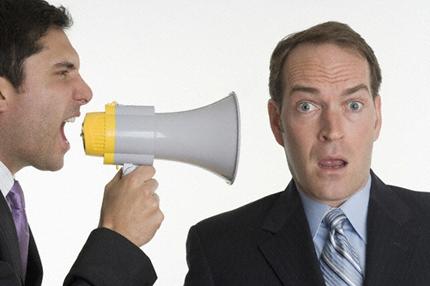 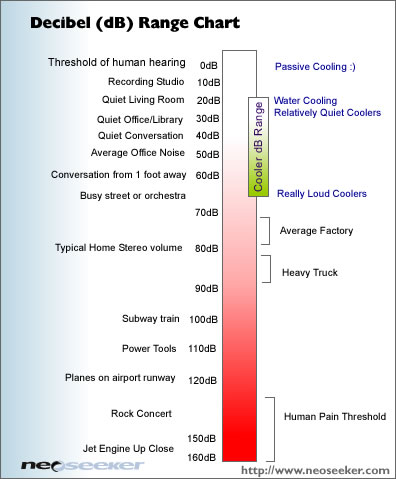 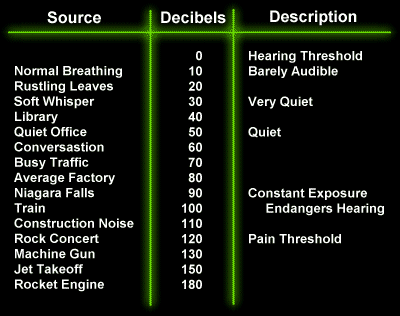 Pitch
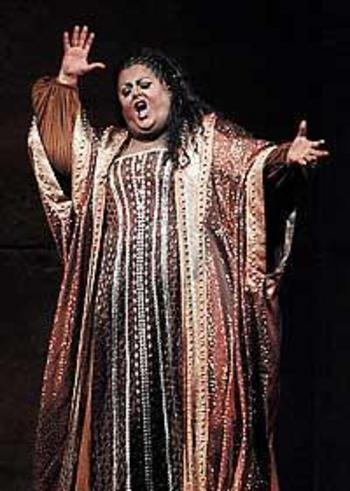 Pitch - how high or low a sound seems to be.

Related to frequency (Hz)

Human : 20 – 20,000 Hz
Making Pitches
Vocal cords – membranes above trachea

Muscles attached to vocal cords can change pitch
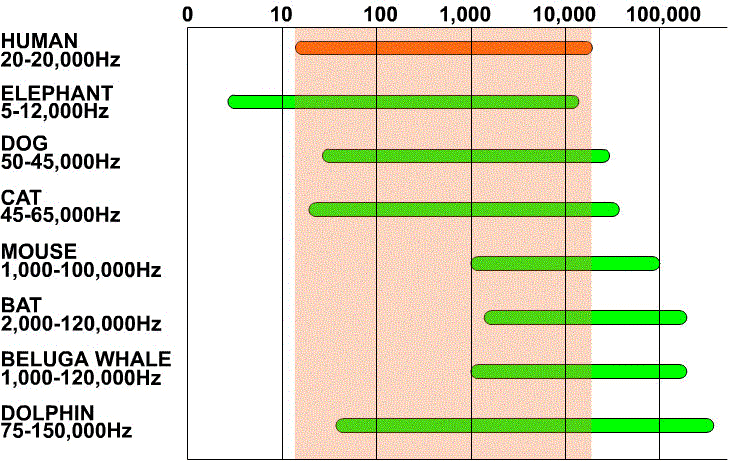 Infrasound and Ultrasound
Infrasound – low frequencies < 20 Hz

Ultrasound – high frequencies > 20,000 Hz
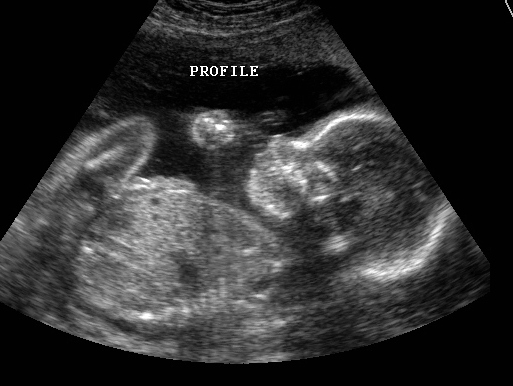 Outer Ear
Collects sound waves

Ear canal

Channels sound waves into middle ear
Middle Ear
Amplifies sound waves

Eardrum – thin membrane across canal

3 tiny bones – Hammer, anvil, and stirrup
Inner Ear
Converts sound waves into nerve signals to brain

Cochlea – fluid filled chambers
Tiny hair like cells transfer signals
Sonar
Echo – reflected sound wave
Sonar – 
Sound 
Navigation 
And 
Ranging
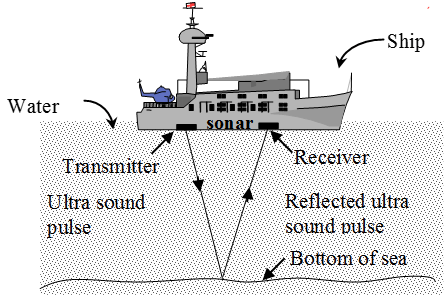 Sonar
D=S*T
D = distance
S = speed
T = time
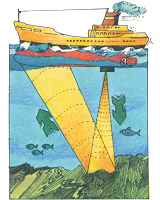 Echolocation
Sonar / Liberty Ships